Всемирный день донора крови
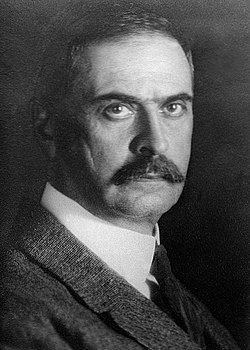 Всемирный день донора крови проводится каждый год 14 июня в честь даты рождения Нобелевского лауреата Карла Ландштейнера
14 июня 1868 –
26 июня 1943
Лозунг Всемирного дня донора крови 2021 года
«Сдавайте кровь, пусть в мире 
пульсирует жизнь». 
       Лозунг передает важный вклад доноров крови в то, чтобы в мире сохранялась жизнь, в спасение жизни одних и улучшение качества жизни других.      Он подкрепляет глобальный призыв к тому, чтобы больше людей во всем мире регулярно сдавали кровь и тем самым вносили вклад в улучшение здоровья.
Непосредственные цели кампании:
выражение благодарности донорам крови во всем мире и повышение осведомленности широкой общественности о необходимости регулярно и безвозмездно сдавать кровь;

укоренение общественной ценности донорства крови путем усиления общей солидарности и социальной сплоченности;

поощрение молодежи отозваться на гуманитарный призыв сдавать кровь и побудить других последовать этому примеру;

признание потенциала молодежи как партнера в деле укрепления здоровья.
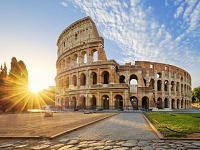 Принимающей стороной Всемирного дня донора крови 2021 г. выступит Италия в лице ее национального центра крови.
Глобальное мероприятие будет проведено в Риме 
14 июня 2021 г.
Структура 
  службы крови г. Минска
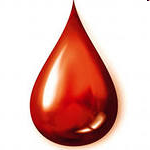 Комитет по здравоохранению Мингорисполкома
Городской центр трансфузиологии 
УЗ «6-я ГКБ» (ГЦТ)
Городские центры трансфузиологии  
УЗ «Минский НПЦ хирургии, трансплантологии и гематологии»,
УЗ «ГКБ СМП»
16 кабинетов трансфузиологии
КОЛИЧЕСТВО ДОНОРОВ в службе крови г.Минска
в 2018-2020 годах
Общее количество доноров 
в 2020 г., по сравнению с 2019 г., увеличилось на  146
ЕЖЕДНЕВНО 
в Городском центре трансфузиологии
 6-й ГКБ в среднем заготавливается:
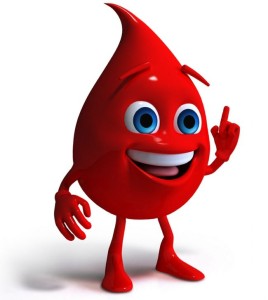 36 литров цельной донорской крови,  
42 литра донорской плазмы, 
70 доз тромбоцитных компонентов.
ГЦТ заготавливает:
более 27 ТОНН ДОНОРСКОЙ КРОВИ     В ГОД
ГЦТ производит:
14 НАИМЕНОВАНИЙ КОМПОНЕНТОВ КРОВИ
Справочно: 
в 2010 году производилось всего 5 наименований
Динамика роста заготовки 
ЦЕЛЬНОЙ ДОНОРСКОЙ КРОВИ
в службе крови г.Минска в 2017-2020 годах
(литры)
Динамика роста заготовки  
СВЕЖЕЗАМОРОЖЕННОЙ ПЛАЗМЫ
в службе крови г.Минска в 2018-2020 г.г.
(литры)
Динамика роста заготовки  ЭРИТРОЦИТОВ
в службе крови г.Минска в 2018-2020 годах
(литры)
Динамика роста заготовки
в службе крови г.Минска в 2018-2020 годах
ТРОМБОЦИТОВ
(дозы)
Обеспечение организаций здравоохранения г.Минска    
КОМПОНЕНТАМИ  ПЛАЗМЫ, ЭРИТРОЦИТНЫМИ И ТРОМБОЦИТНЫМИ КОМПОНЕНТАМИ в 2020 году
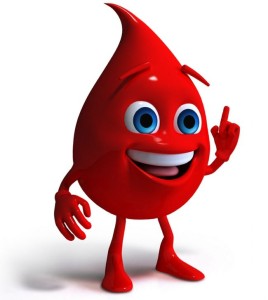 Выездная бригада ГЦТ
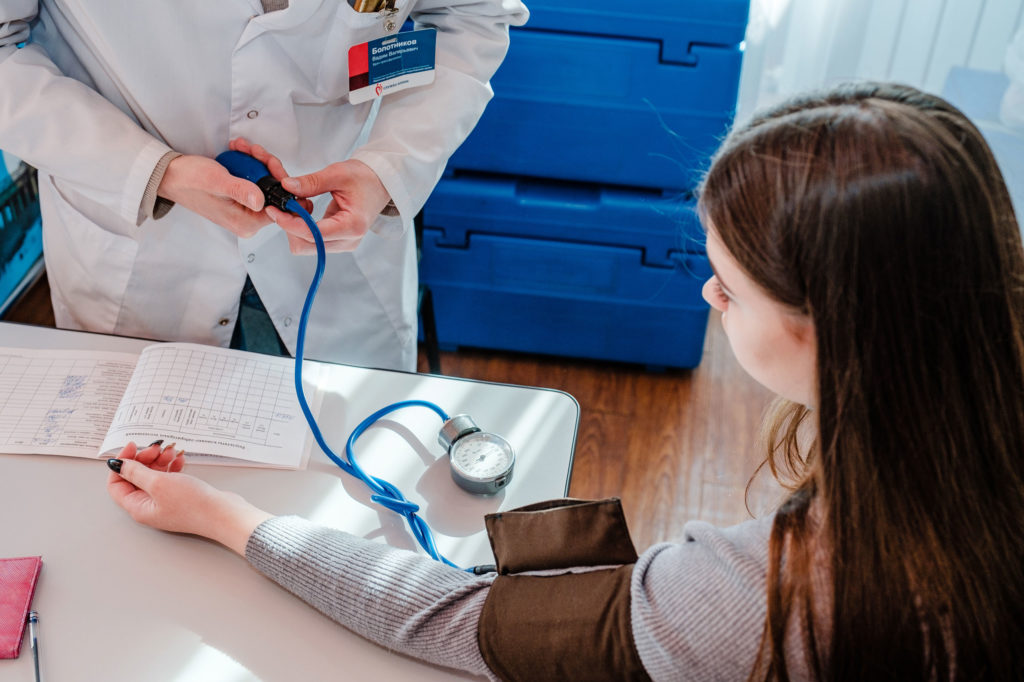 в 2020 году осуществила  199 выездов в учреждения г. Минска и заготовила 2938 литров цельной донорской крови
Сведения о БЕЗВОЗМЕЗДНЫХКРОВО- И ПЛАЗМОДАЧАХ в службе крови г.Минска
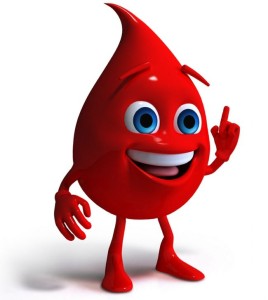 Основные мероприятия по пропаганде и развитию донорства крови, ее компонентов, в т.ч.безвозмездного
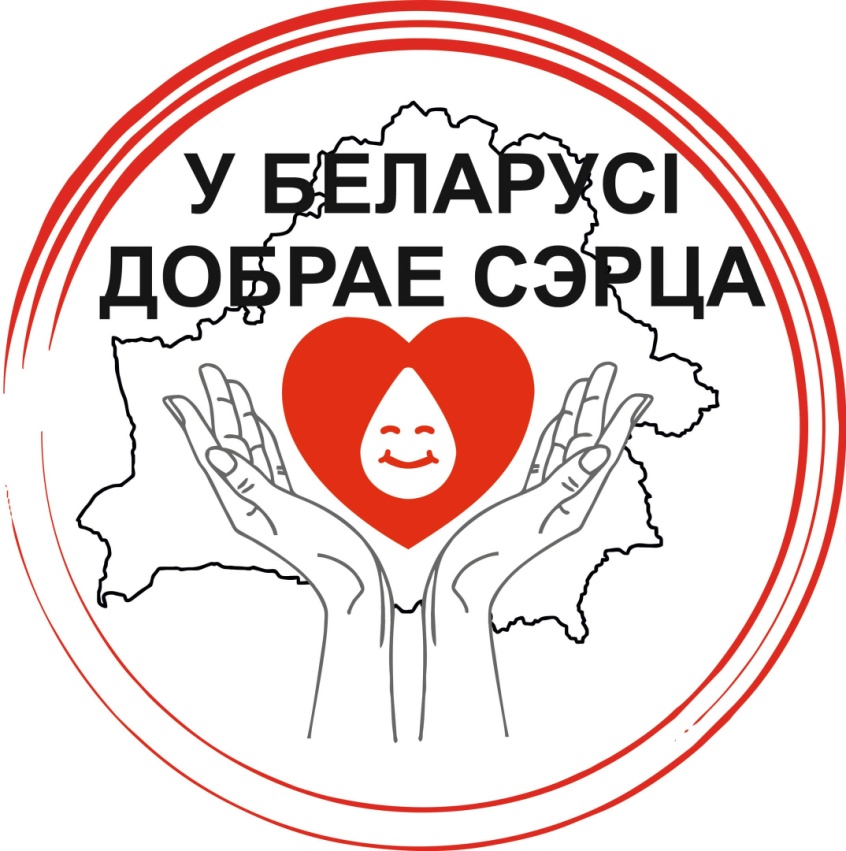 С 2017 г. по 2020 год для пропаганды и развития безвозмездного донорства крови среди молодежи и студентов проводились мероприятия в рамках Республиканского социального проекта 
«У Беларусi  Добрае сэрца!»
Акции по безвозмездным донациям крови  и ее компонентов
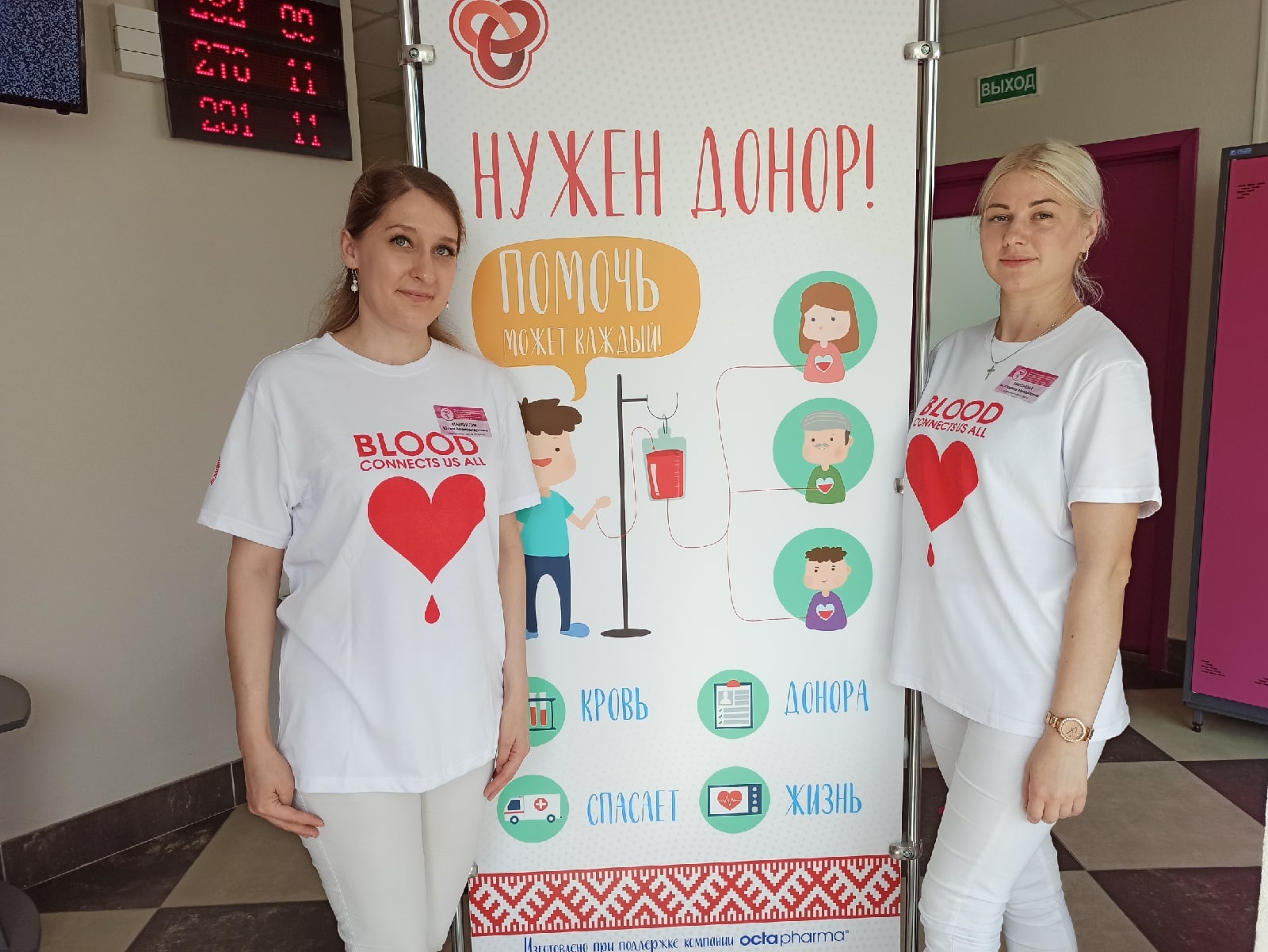 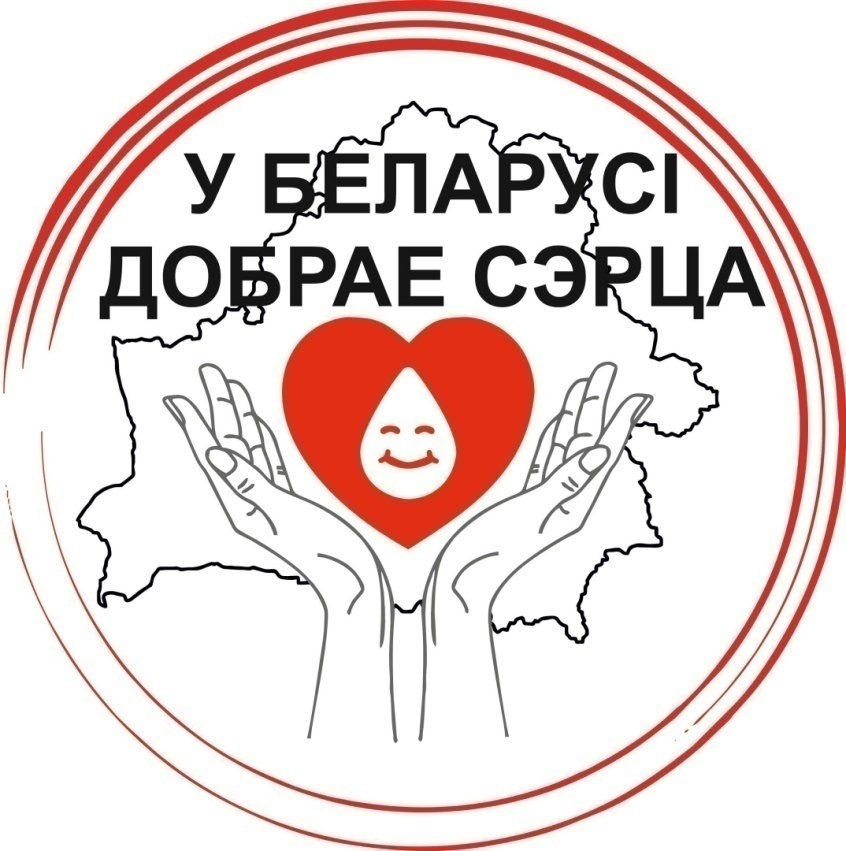 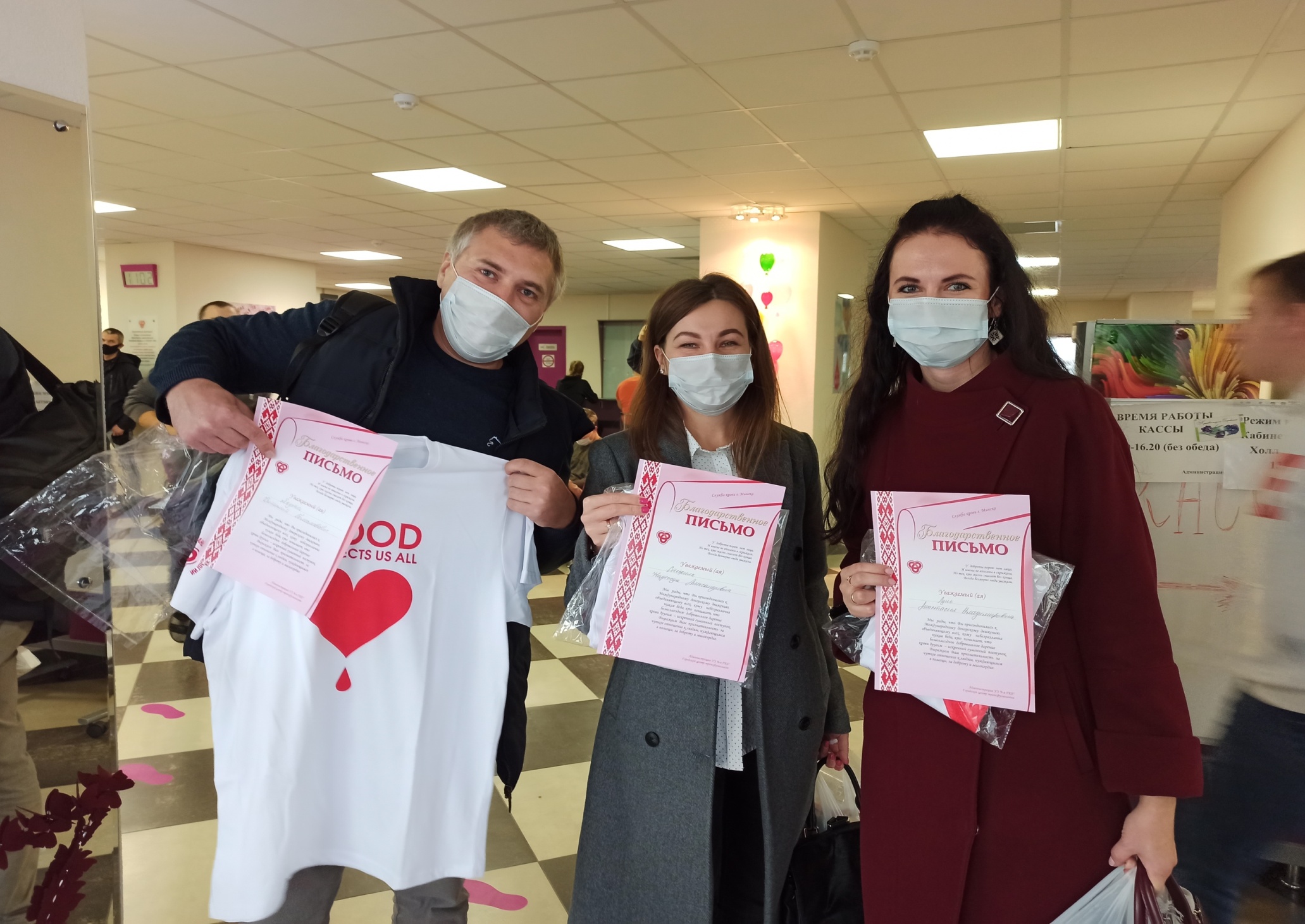 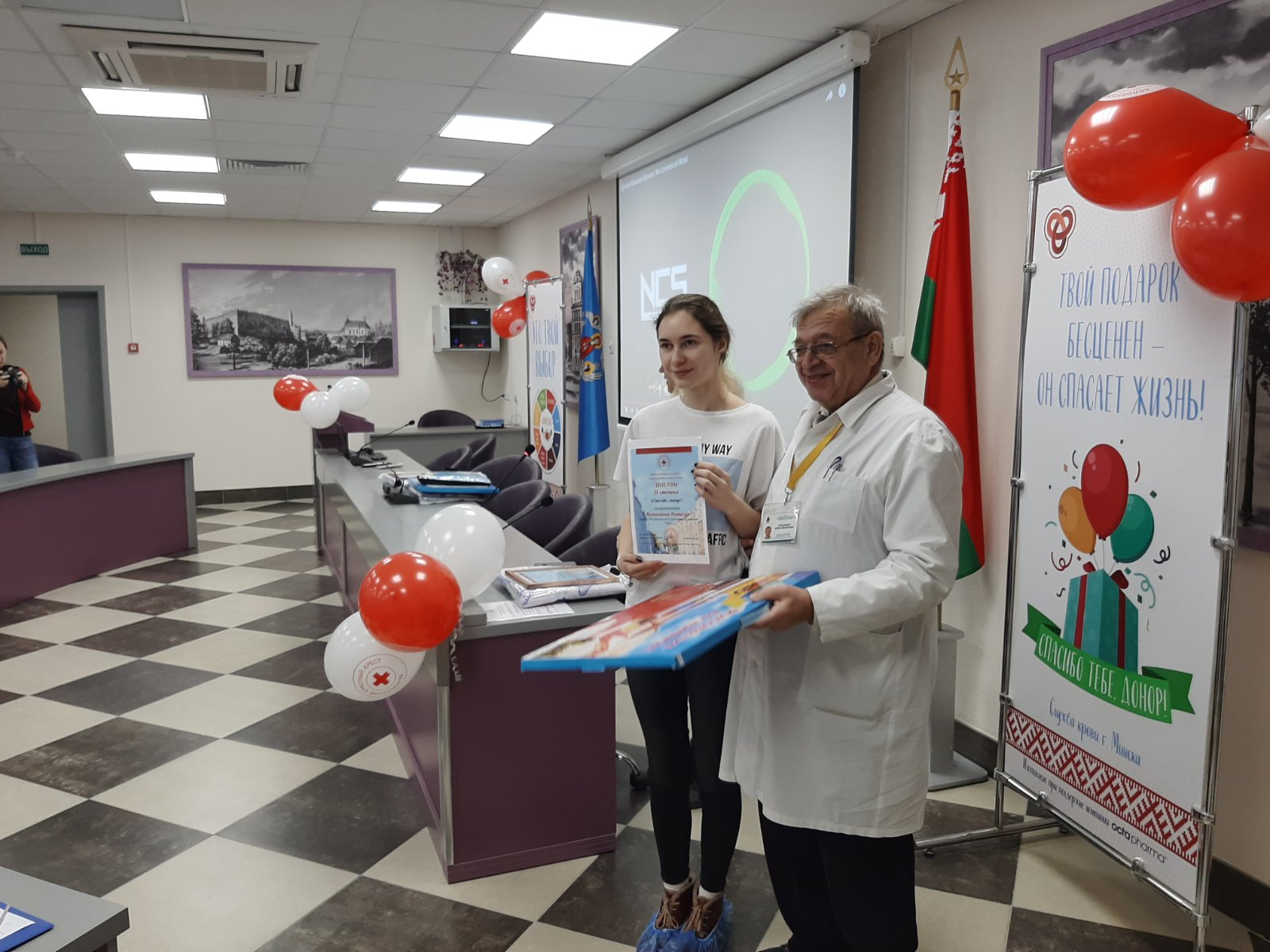 Основные показатели работы учреждений здравоохранения г. Минска по вопросам развития добровольного безвозмездного донорства крови в 2020 г.
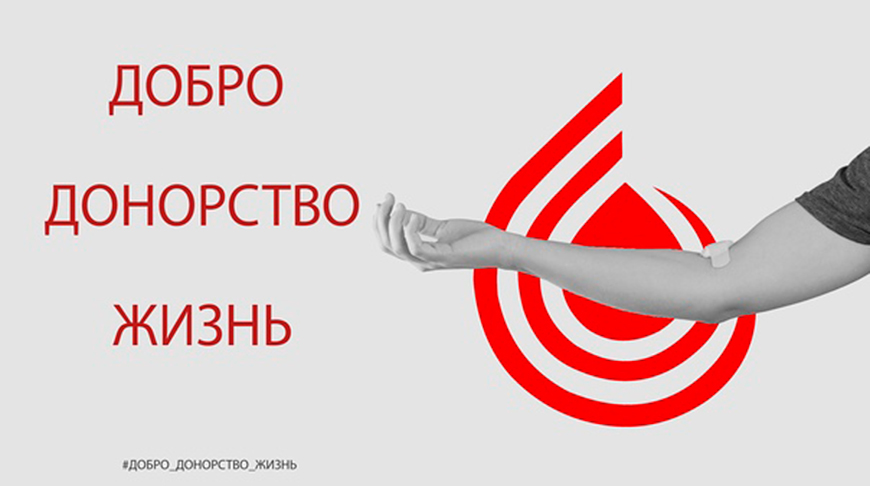 С 2021 года предложен новый социальный проект по донорству крови «Добро Донорство Жизнь», цель которого  стимулировать вступление социально активных людей в ряды волонтеров донорского движения.
Рекрутинг доноров 
в значительной степени зависит не только от эффективных форм и методов пропаганды донорства специалистами службы крови, но и от вовлечения активных групп общества. Поэтому проект ориентирован не только на развитие донорства крови, ее компонентов, но и на организацию волонтерства.
Добро. Участник донорского движения обладает высокой социальной ответственностью и гражданской позицией, желает сделать мир лучше. В донорском движении участвует по моральным соображениям.

Донорство. Участник донорского движения инициативный, умеет принимать решения. Своей активностью способствует популяризации идей донорства не на словах, а на деле.

Жизнь. Увеличение количества доноров как  итоговый результат деятельности волонтера и донора - спасение жизней пациентов.
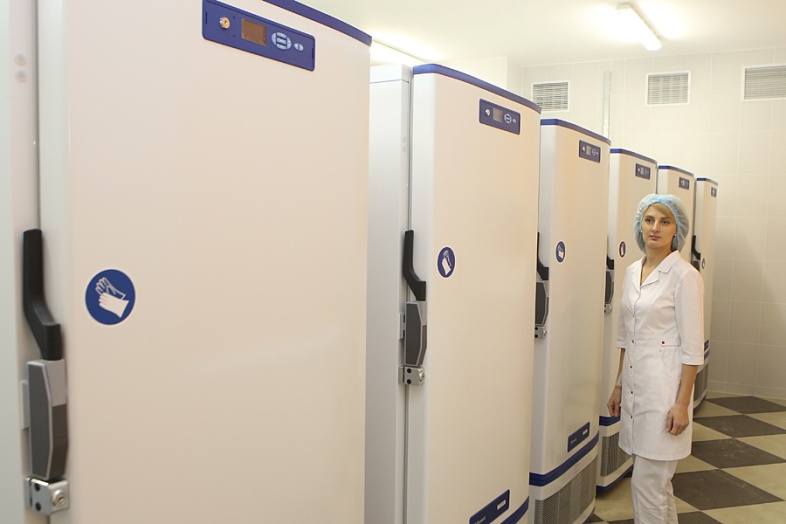 В отделении долгосрочного хранения и карантинизации продуктов крови на 6-месячном карантинном хранении находится  
9,5 тонн плазмы.
В учреждения здравоохранения Минска в 2020 году
 было выдано
 более 9 тонн плазмы
В 2020 году было заморожено при температуре от -800С до -1900С
65 доз эритроцитов редких групп крови
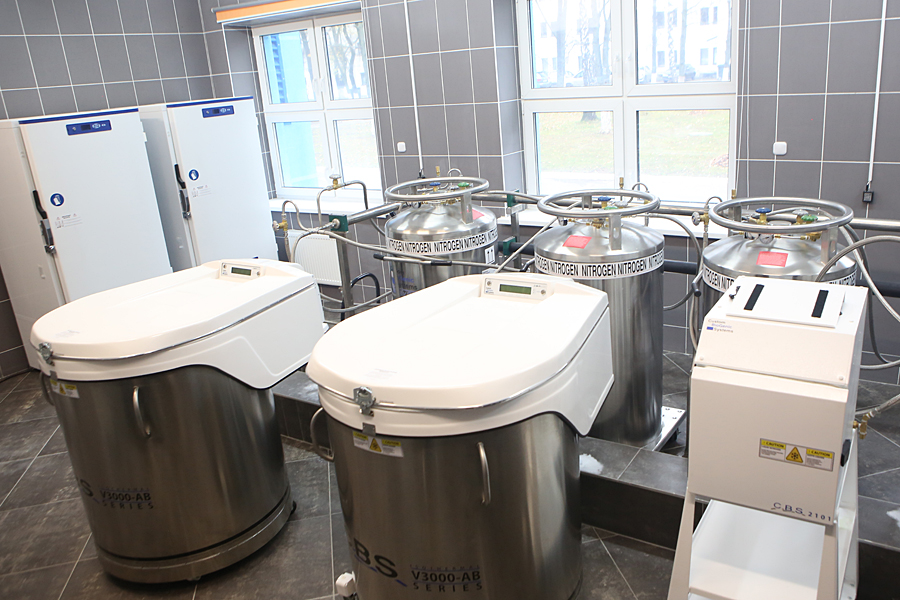 Перелито компонентов кровив организациях здравоохранения г.Минскав 2020 году (2019 году)
эритроцитных компонентов  – 11720 литров  (11548 л )
компонентов плазмы 
– 8520 литров (9270 л)
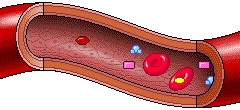 тромбоцитных компонентов  – 44852 дозы (35408 доз)
В связи со сложившейся эпидемиологической обстановкой по COVID-19 за 2020 год амбулаторно-поликлинические и больничные учреждения здравоохранения г.Минска не имели возможности в полном объеме выполнить задания по комплектованию безвозмездных доноров в соответствии с утвержденным планом рекрутирования безвозмездных доноров крови и ее компонентов.
Выполнение прогнозных показателей по рекрутированию безвозмездных доноров крови и ее компонентов учреждениями здравоохранения по административным районам г. Минска за 2020 год
Заготовка антиковидной плазмы
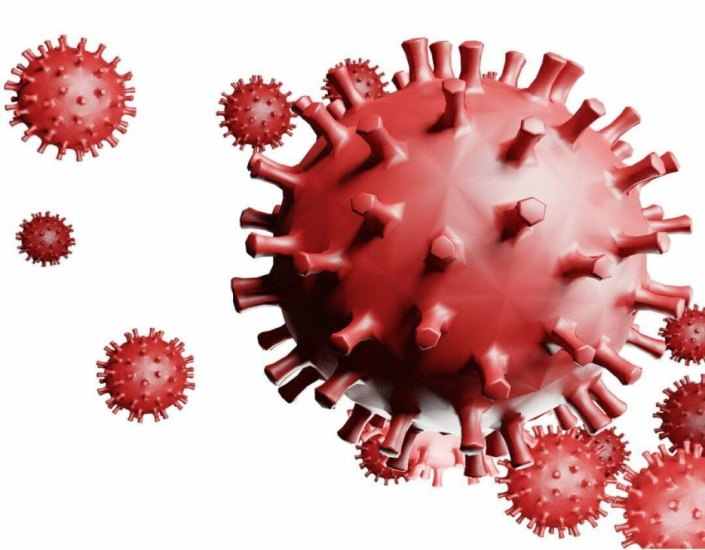 ВОЗ рекомендует переливание иммунной антиковидной плазмы, полученной от реконвалесцентов, в качестве лечебного средства при тяжелом течении заболевания
Службой крови республики суммарно получено в 2020 г. более 4-х тонн такой плазмы. 
      С мая 2021 г. начата заготовка антиковидной плазмы от вакцинированных доноров.
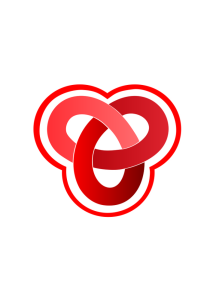 Показатели работы ГЦТ по обследованию  на наличие антител, антигена к SARS-CoV-2 и по заготовке иммунной антиковидной плазмы
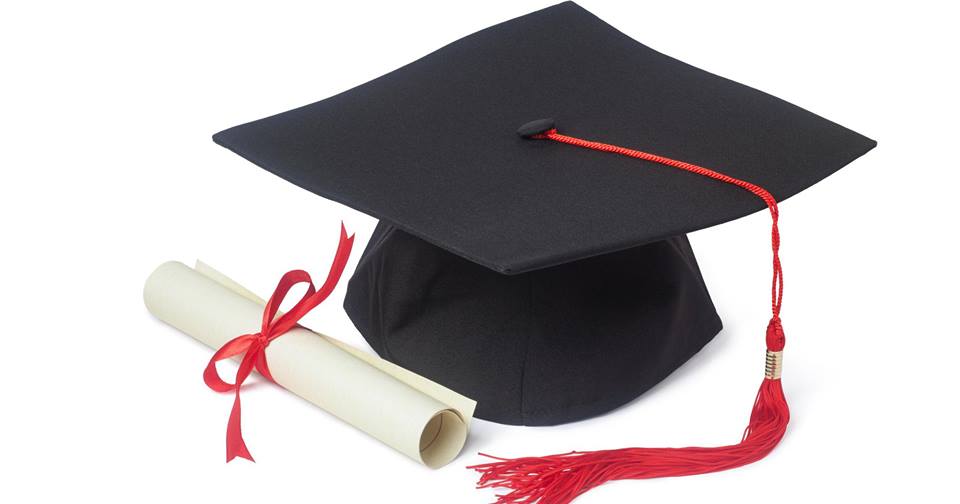 Об изменении законов по вопросам донорства крови и ее компонентов
донор — пациент, прошедший медицинский осмотр и сдающий кровь, ее компоненты, в том числе пациент, в отношении которого применяются вспомогательные медицинские технологии;

донорская функция — прохождение донором медицинского осмотра, применение в отношении донора вспомогательных медицинских технологий и (или) донация;

донорство крови, ее компонентов (далее — донорство) — комплекс мероприятий, направленных на обеспечение и непосредственное осуществление заготовки крови, ее компонентов;

реципиент — пациент, которому при оказании медицинской помощи требуется переливание крови, ее компонентов ,либо которому осуществлено переливание крови, ее компонентов;
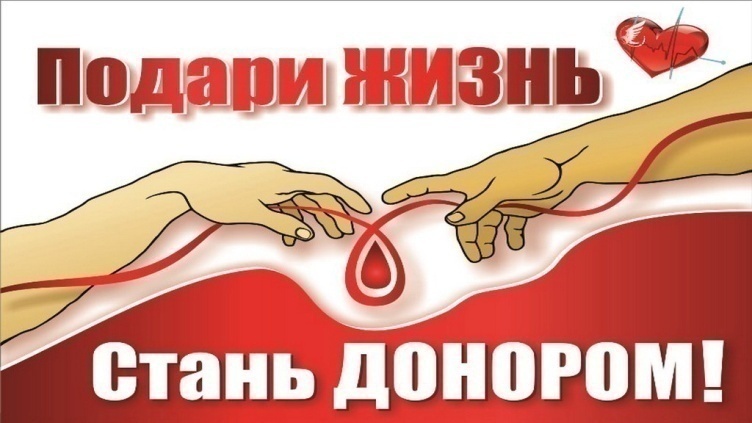 Основные направления государственной политики в области донорства
пропаганда, организация и развитие донорства;

обеспечение сохранности жизни и здоровья донора при выполнении им донорской функции;

обеспечение сохранности жизни и здоровья пациента при медицинском применении крови, ее компонентов;

проведение мероприятий, направленных на обеспечение безопасности, качества и эффективности медицинского применения крови, ее компонентов;

приоритетность выполнения донорской функции на безвозмездной основе;

обеспечение потребностей системы здравоохранения Республики Беларусь в крови, ее компонентах;

поддержка и развитие международного сотрудничества.
Категории доноров
Доноры по основному целевому назначению взятых у них крови, ее компонентов делятся на следующие категории:
доноры, сдавшие кровь, ее компоненты, предназначенные для медицинского применения, производства изделий медицинского назначения, использования в научных целях и (или) образовательном процессе;
доноры, сдавшие кровь, ее компоненты, предназначенные для промышленного производства лекарственных средств.
Пропаганда и развитие донорства
Пропаганда донорства осуществляется в целях распространения и разъяснения информации, направленной на привлечение населения к донорству.








тематических публикаций в средствах массовой информации;

выпуска и распространения тематических книг, брошюр, буклетов и иных непериодических печатных изданий;

размещения (распространения) социальной рекламы;

создания тематических радио- и телепередач, сайтов в глобальной компьютерной сети Интернет;

проведения тематических конференций, круглых столов, семинаров, лекций и выступлений;

формирования в обществе культуры здорового образа жизни;

использования других способов информирования населения, не запрещенных законодательством.
Мероприятия по пропаганде и развитию донорства реализуются путем:
Организации здравоохранения обеспечивают проведение мероприятий по пропаганде и развитию донорства.
Государственные органы (организации), в том числе местные Советы депутатов, местные исполнительные и распорядительные органы, а также Белорусское Общество Красного Креста, другие общественные объединения, учреждения образования и иные организации, индивидуальные предприниматели принимают участие в пропаганде и развитии донорства.
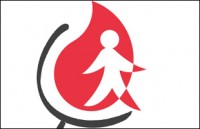 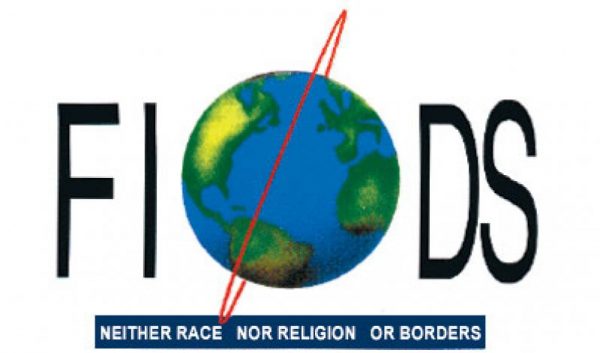 Волонтеры
Для организации мероприятий по пропаганде и развитию донорства организации здравоохранения, Белорусское Общество Красного Креста, другие общественные объединения, учреждения образования привлекают, осуществляют отбор волонтеров по определяемым ими критериям. 

Волонтеры осуществляют деятельность на основании безвозмездных гражданско-правовых договоров.

Волонтерами не могут быть лица, имеющие непогашенную или не снятую судимость, а также признанные в установленном порядке недееспособными или ограниченно дееспособными. 
Организации здравоохранения, Белорусское Общество Красного Креста, другие общественные объединения, учреждения образования могут осуществлять подготовку волонтеров по определяемым ими программам.
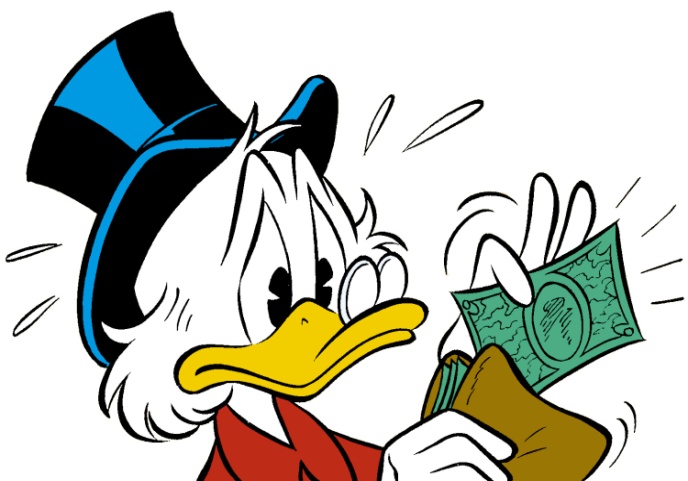 Наниматель обязан
В день выполнения донорской функции по просьбе или с согласия работника освобождать его от работы на соответствующее рабочее время (смену) согласно правилам внутреннего трудового распорядка или утвержденному графику работ (сменности), а в случае невозможности по производственным причинам освободить работника в указанный им день предложить другой день для выполнения донорской функции, выбранный по согласованию с работником (за исключением случаев выполнения донорской функции в экстренном порядке в целях сохранения жизни и здоровья пациента, а также при ликвидации чрезвычайных ситуаций природного и техногенного характера)
Донор обязан:

не позднее чем за два рабочих дня (за исключением случаев выполнения донорской функции в экстренном порядке в целях сохранения жизни и здоровья пациента, а также случаев ликвидации чрезвычайных ситуаций природного и техногенного характера
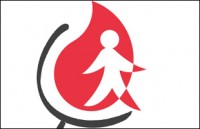 письменно предупредить нанимателя, руководителя учреждения образования о дате выполнения донорской функции и (или) дате использования дополнительного дня освобождения от работы, дня освобождения от образовательного процесса;
Гарантии и компенсации, предоставляемые донору
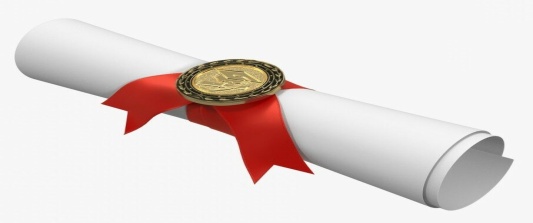 в день сдачи крови, ее компонентов работники освобождаются от работы на все рабочее время (всю смену) согласно правилам внутреннего трудового распорядка или утвержденному графику работ (сменности) с сохранением за ними среднего заработка за этот день (эту смену) за счет службы крови;
если донор сдал безвозмездно, то предоставляется дополнительный день освобождения от работы на все рабочее время (всю смену) без сохранения за ним среднего заработка за этот день (эту смену). Указанный день может быть присоединен к трудовому отпуску, предоставляемому работнику;
донорам, сдавшим не менее четырех единиц (доз) крови, не менее 16 разовых максимально допустимых единиц (доз) компонентов крови в течение 12 месяцев, предшествующих дню наступления временной нетрудоспособности (независимо от причины ее наступления), пособие по временной нетрудоспособности назначается с первого дня утраты трудоспособности в размере 100 процентов среднедневного заработка.
доноры, сдавшие не менее 20 единиц (доз) крови, не менее 80 разовых максимально допустимых единиц (доз) компонентов крови, награждаются нагрудным знаком отличия Министерства здравоохранения «Ганаровы донар Рэспублiкi Беларусь» в порядке, установленном Президентом Республики Беларусь.
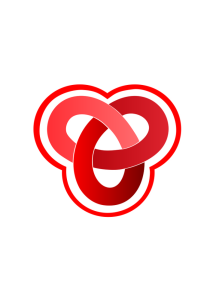 Проведение трансфузиологической гемокоррекции (кабинет клинической трансфузиологии)
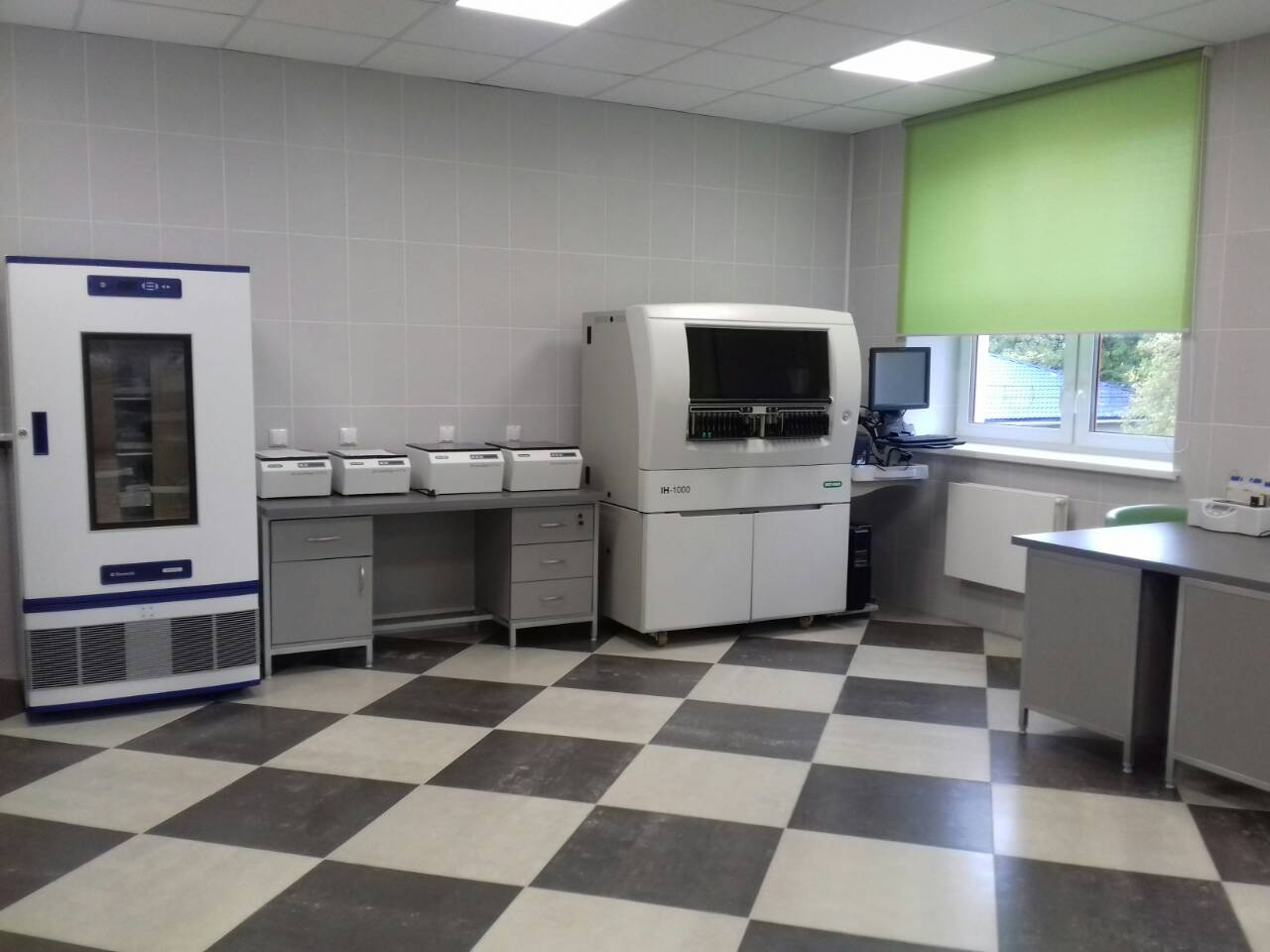 С января 2019 года  в Городском центре трансфузиологии открыто отделение акушерской иммуногематологии (ОАИ),
    где по направлению всех женских консультаций г.Минска
проводится забор крови у беременных женщин для исследования на группу крови, резус-принадлежность, гемостаз
Структура ОАИ:
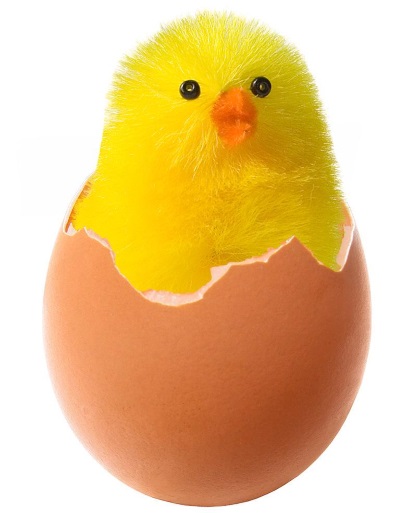 регистратура;

консультативный кабинет акушерской иммуногематологии;

процедурный кабинет;

лаборатория акушерской иммуногематологии;

группа иммуногематологической экспресс-диагностики.
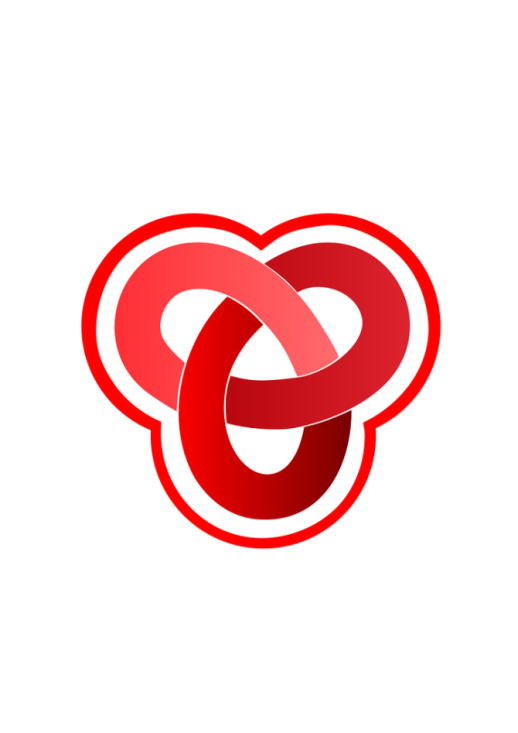 БЛАГОДАРЮ  ЗА  ВНИМАНИЕ!
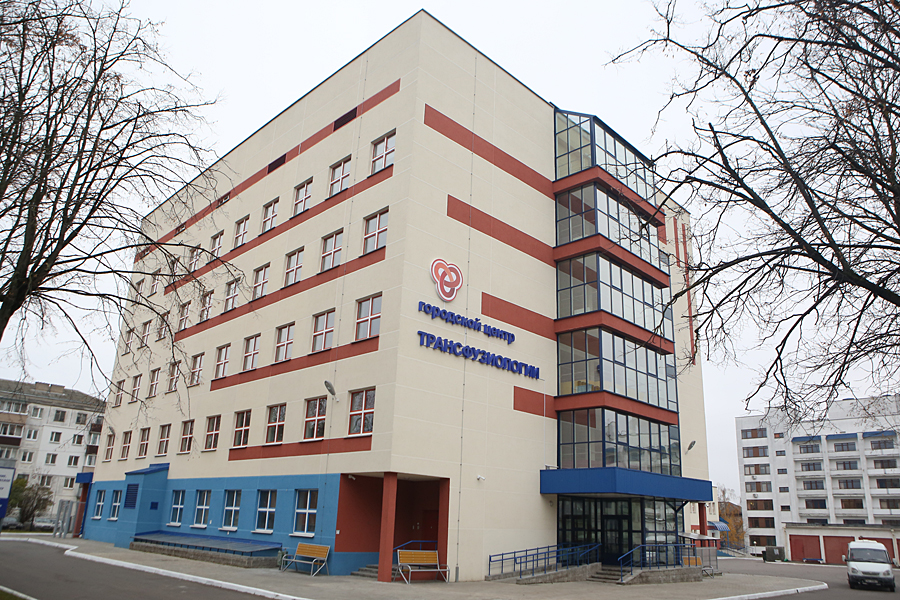